Cateryna Bilokur
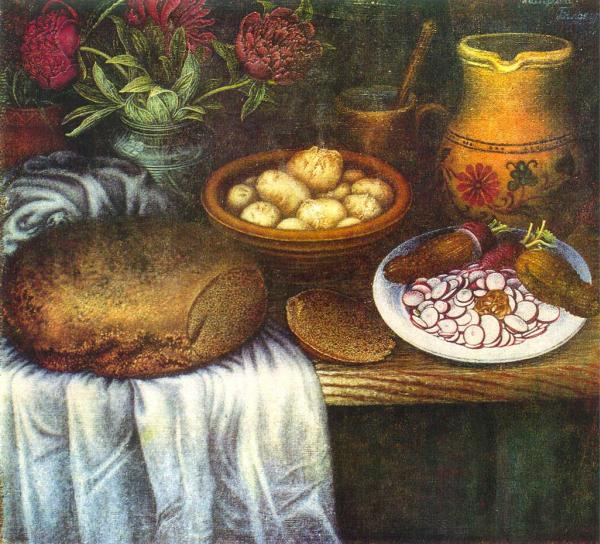 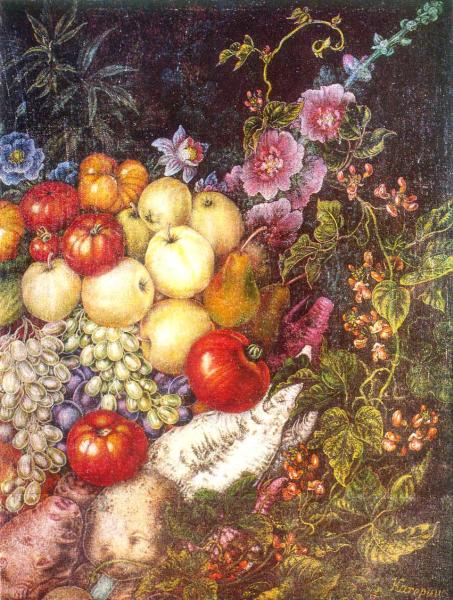 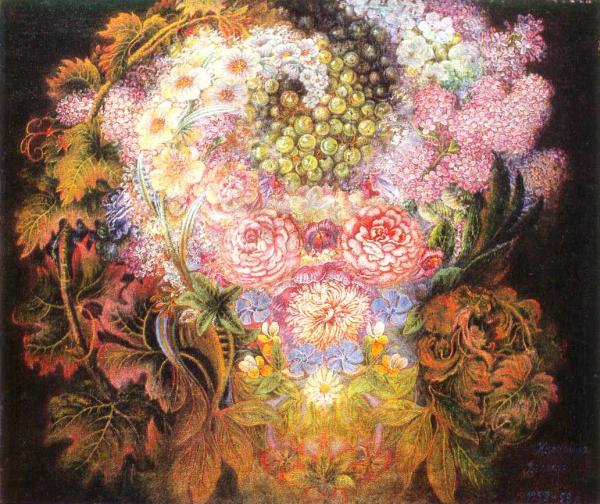 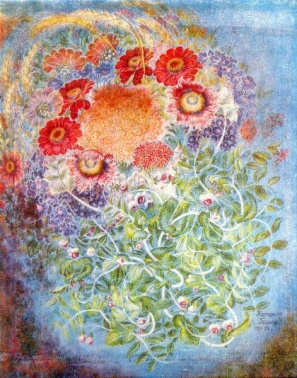 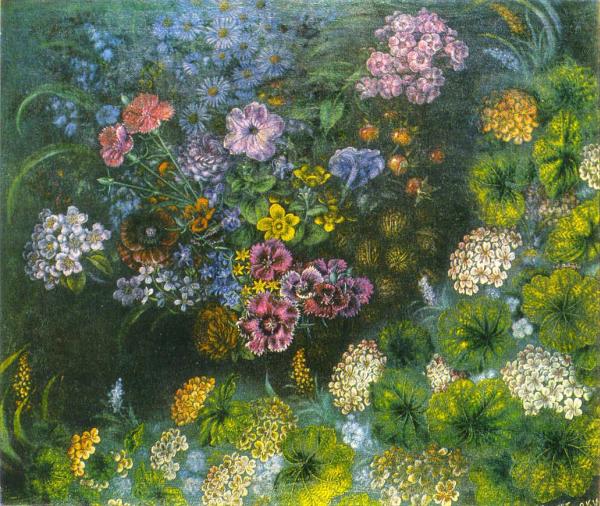 A century have passed since the birth of a great Ukrainian artist-Kateryna Bilokur.
Kateryna Bilokur was born in a peasant family in 1900 in the village  of Bohdanivka near  Yahotyn. She did not have any education  and had to study by herself.
She mastered literacy, read a lot and her soul craved  for something unattainable
She said to herself  that sooner  or later  she would become an artist. She kept repeating  that life without art wasn’t possible for her
She had been very gifted in painting sicnce her  early childhood.  At first she began  painting portraits  of her relatives and villagers. In her later works Kateryna would extol a flower- the beauty of the land
Her tender poetic soul was mostly  charmed by flowers that blossomed around her house, in the gardens, meadows and fields. She called them “my children”. She also called the flowers “the eyes of the earth” and “the soul of the earth”
Some pictures have her  own captions  “made by K. Bilokur”
Kateryna Bilokur said  “I’ll paint and paint flowers  because I like to work on them so  that I can’t find words to express my feelings to them , my great love for them”
Kateryna Bilokur first exhibited her  paintings in Kyiv  and Poltava in 1940-41, and her canvases were met with a great exciting
She died in 1961 of June in her native village Bohdanivka. 
Katheryna Bilokur was one of the most gifted persons in our country.